Complex exponentials as input to LTI systems
H(j) ej t
h(t)
ej t
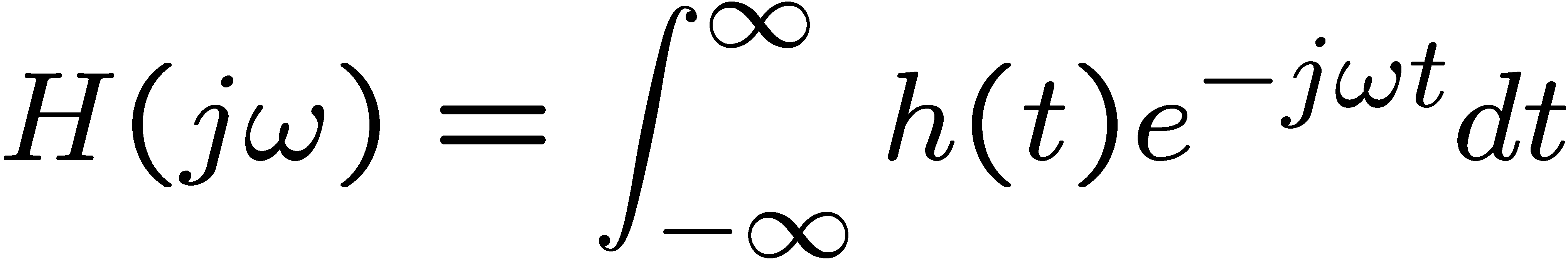 h[n]
H(ej) ej n
ej n
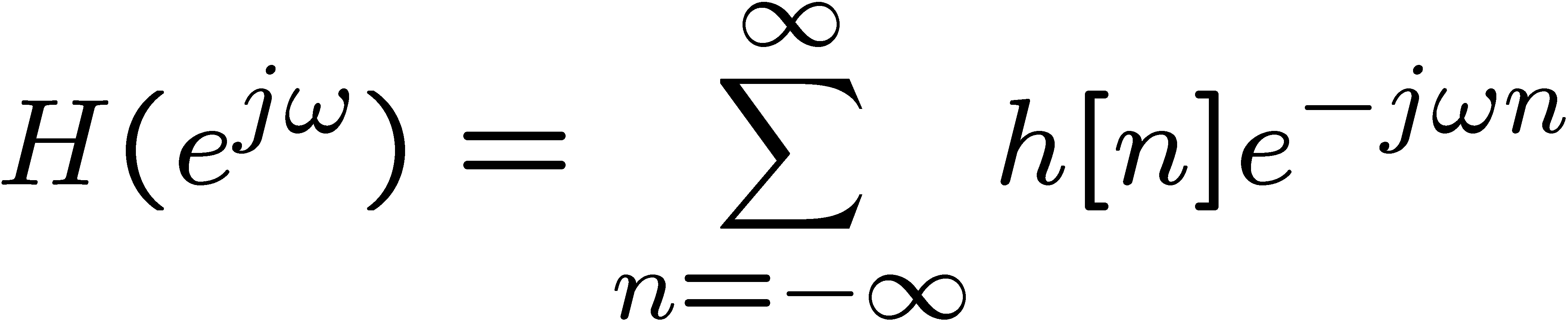 Cos as input… use Euler formula
LCC Differential equation
1st order: y’(t) + a y(t) = x(t)

Homogenous solution/ zero input / natural response:
y’h(t) = -ayh(t)
yh(t) = e-at
Solution to x(t) = (t), with zero initial condition
y(t) = h(t) =  e-at u(t)
What is initial rest condition:
x(t) = 0, for t <= t0
y(t) = 0, for t <= t0
If zero initial condition (initially at rest) is imposed: equation is describing LTI and causal system.
LCC Difference equation
1st order:  y[n] - a y[n-1] = x[n]

Homogenous solution/ zero input / natural response:
yh[n] = ayh[n-1]
yh[n] = an
Solution to x[n] = [n], with zero initial condition
y[n] = h[n] =  an u[n] 
Use initial rest condition to find particular solution:
x[n] = 0, for n <= n0
y[n] = 0, for n <= n0
If zero initial condition (initially at rest) is imposed: equation is describing LTI and causal system.
LCC Differential equation
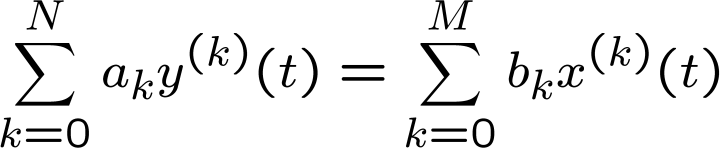 Nth order: 

1st order: y’(t) + a y(t) = b x(t)

Homogenous solution/ zero input / natural response:
y’h(t) = -ayh(t)
yh(t) = e-at
Solution to x(t) = (t), with zero initial condition:
y(t) = h(t) =  b e-at u(t)
 (t) is changing the output instantaneously.
Zero initial condition:
x(t) = 0, for t <= t0
y(t) = 0, for t <= t0
If zero initial condition (initially at rest) is imposed: equation is describing LTI and causal system.
LCC Difference equation
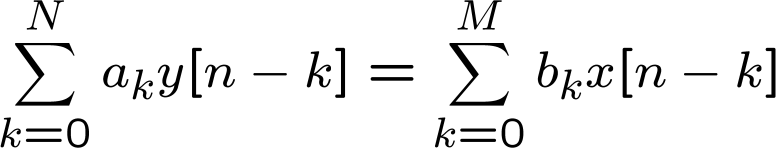 Nth order:
 
1st order:  y[n] - a y[n-1] = x[n]

Homogenous solution/ zero input / natural response:
yh[n] = ayh[n-1]
yh[n] = an
Solution to x[n] = [n], with zero initial condition
y[n] = h[n] =  an u[n] 
Initial rest condition:
x[n] = 0, for n <= n0
y[n] = 0, for n <= n0
If zero initial condition (initially at rest) is imposed: equation is describing LTI and causal system.